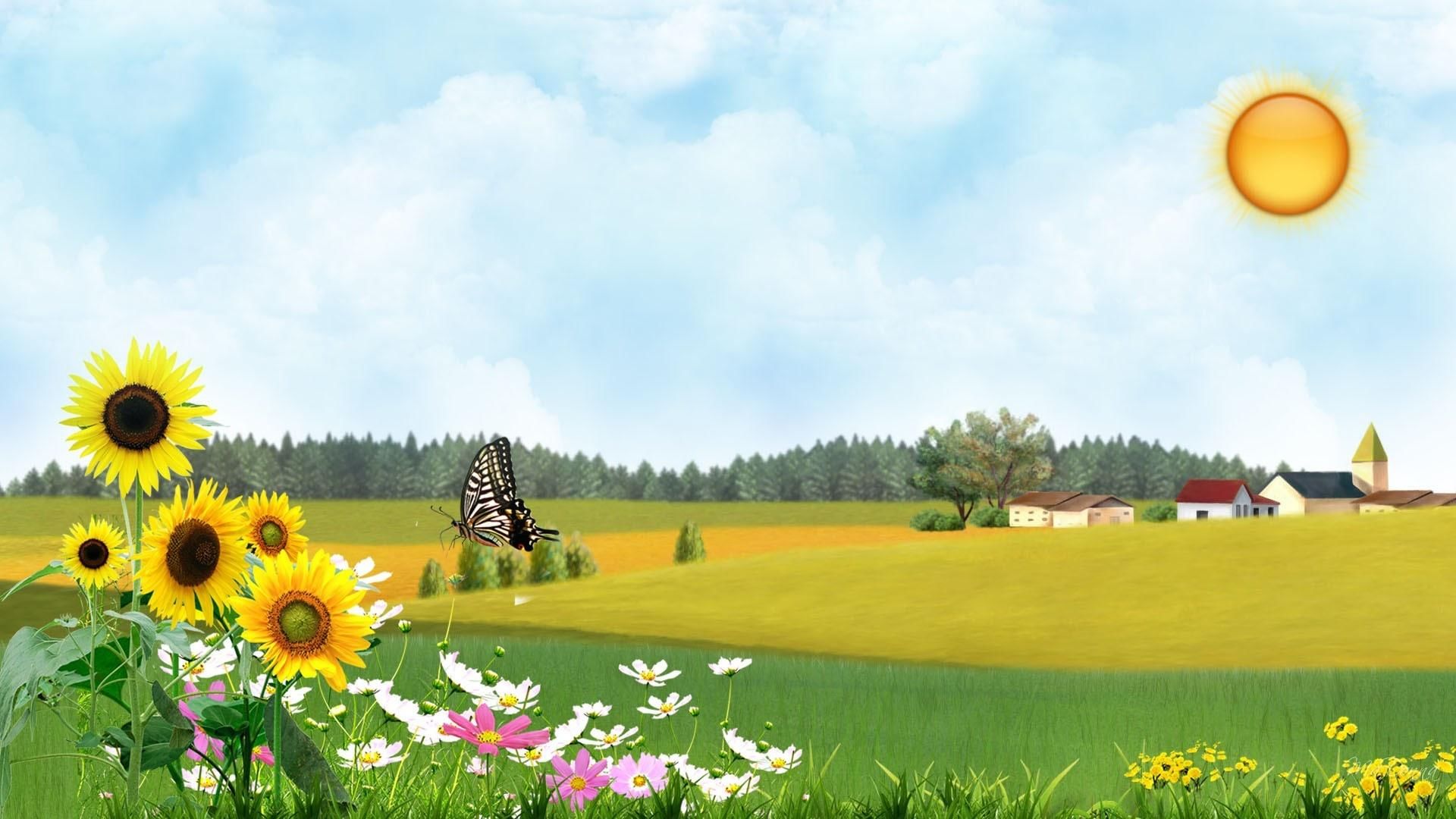 12 августа в 15.00 
ДК Монастырка
 приглашает  на народное гулянье День села 
«Я здесь живу и край мне этот дорог»
В программе:
Торжественная часть
  Концертная программа
 Дискотека
Детские развлечения
Торговля (Шашлык, выпечка, холодный морс, волшебный самовар)